Функция менеджмента -Планирование
Подготовила:  Лучшева Т.А.
Учитель истории и обществознания 
ГОУ СОШ № 128, г. Санкт-Петербург
Планирование - это определение системы целей функционирования и развития организации, а также путей и средств их достижения. Любая организация не может обходиться без планирования, так как необходимо принимать управленческие решения относительно:
1)распределения ресурсов;
2)координации деятельности между отдельными подразделениями;
3)координации с внешней средой (рынком);
4)создания эффективной внутренней структуры;
5)контроля за деятельностью;
6)развития организации в будущем.
В общем процессе планирования можно выделить:
1)процесс целеполагания (определение системы целей);

2)процесс сочетания (координации) целей и средств их достижения;

3)процесс развития или единство существующей системы работы организации с ее будущим развитием.
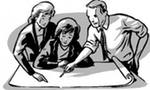 Планирование может быть:
1). По широте охвата:
a).корпоративное планирование (для всей компании в целом);                                                              b).планирование по видам деятельности;
c).планирование на уровне конкретного подразделения (планирование работы цеха).
2).По функциям:
a).производственное;        b).финансовое;
c).кадровое;                            d).маркетинговое.
3).По подфункциям (например, для маркетинга):
a).планирование ассортимента;
b).планирование рекламы;
c).планирование продаж.
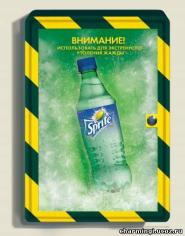 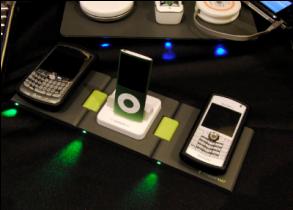 4).По временному периоду:
a).долгосрочное планирование - 5 лет и более;
b).среднесрочное планирование - от 2 до 5 лет;
c).краткосрочное планирование - до года.

5).По степени детализации планов:
a).стратегическое планирование;
b).оперативное или тактическое планирование.

6).По обязательности выполнения:
a).директивные планы для непосредственного обязательного исполнения;
b).индикативные планы, которые являются ориентирными и зависят от индикаторов экономической, политической и т. д. деятельности.
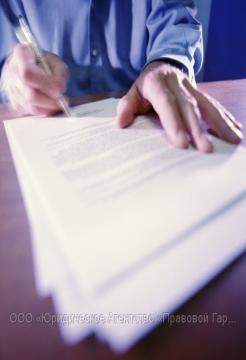 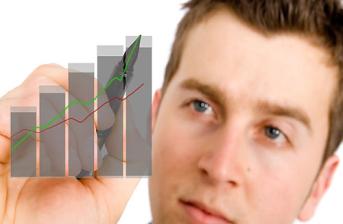